La Révolution tranquille est-elle le phénomène le plus important de l’histoire du Québec au 20e siècle ?
Conférence à l’APPRUS
18 mai 2022
par
Guy Laperrière
La Révolution tranquille est-elle le phénomène le plus important de l’histoire du Québec au 20e siècle ?
Un moment que nous avons vécu

Un parti pris

Un historien partial, aussi impartial que possible

Trois périodes d’échange
La Révolution tranquille est-elle le phénomène le plus important de l’histoire du Québec au 20e siècle ?
Le plan
I Les principaux éléments de la Révolution tranquille, 1960-1970

II Les préludes de la Révolution tranquille : signes annonciateurs

III La Révolution tranquille est-elle le phénomène le plus 	important de l’histoire du Québec au 20e siècle ?
I  Principaux éléments de la Révolution tranquille, 1960-1966
Le moment du début :

sept. 1959 : mort de Duplessis

janv. 1960 : mort de Paul Sauvé

22 juin 1960 : élection de Jean Lesage
I  Principaux éléments de la Révolution tranquille, 1960-1966
Le moment du début :
sept. 1959 : mort de Duplessis
janv. 1960 : mort de Paul Sauvé
22 juin 1960 : élection de Jean Lesage
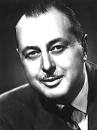 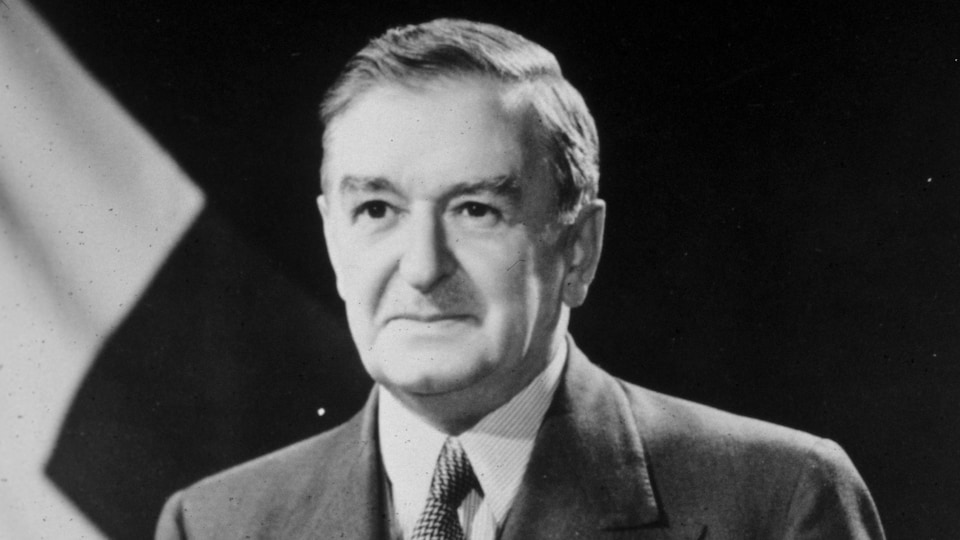 I  Principaux éléments de la Révolution tranquille, 1960-1966
Le moment du début :
sept. 1959 : mort de Duplessis
janv. 1960 : mort de Paul Sauvé
22 juin 1960 : élection de Jean Lesage



























JJean Lesage
   (1912-1980)
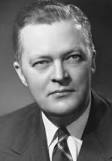 I  Principaux éléments de la Révolution tranquille, 1960-1966
Les principaux éléments (globalement) :

Une soif de liberté

Une volonté de changement

Citation de François Ricard
I  Principaux éléments de la Révolution tranquille, 1960-1966
François Ricard :
« L’histoire de ces années, du point de vue politique aussi bien qu’idéologique, est avant tout celle de la transformation d’une civilisation réglée par la tradition et le maintien des modèles anciens en une civilisation ouverte, mobile, ivre de liberté et de changement. » 
	(La génération lyrique, Boréal, 1992, p. 109)
I  Principaux éléments de la Révolution tranquille, 1960-1966
Les principaux éléments (globalement) :

Une soif de liberté
Une volonté de changement
Un élan de la jeunesse
Une plus grande intervention de l’État
Un contexte international en ébullition (décolonisation)
I  Principaux éléments de la Révolution tranquille, 1960-1966
Sources d’information : 
Martin PÂQUET et Stéphane SAVARD, Brève histoire de la Révolution tranquille, Montréal, Boréal, 2021, 276 p.

Jacques LACOURSIÈRE, Histoire populaire du Québec, 
	tome 5 : 1960 à 1970, Sillery, Septentrion, 2008, 458 p.

Stéphane PAQUIN et X. Hubert RIOUX, dir., La Révolution tranquille, 	60 ans après : rétrospective et avenir, 
	Les Presses de l’Université de Montréal, 2022, 274 p.
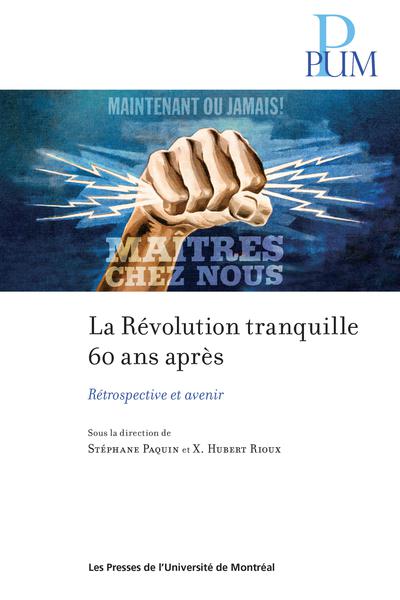 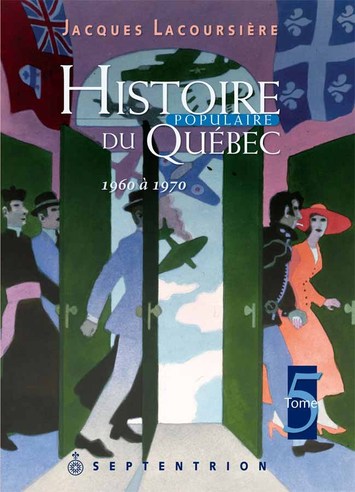 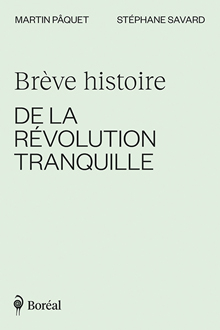 I  Principaux éléments de la Révolution tranquille, 1960-1966
Un nouveau gouvernement
Élection du 22 juin 1960 : 
				      52 libéraux,  42 UN,  1 indép.
Slogan des libéraux : « C’est l’temps qu’ça change ! »
Ministres :
	René Lévesque, Ressources hydrauliques et Travaux publics
	Paul Gérin-Lajoie, Jeunesse (+ D.I.P.)
	Georges-Émile Lapalme, Affaires culturelles
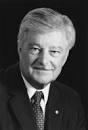 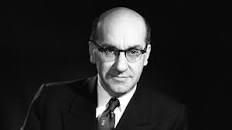 René Lévesque	         Paul Gérin-Lajoie	   Georges-Émile Lapalme      (1922-1987)		  (1920-2018)			 (1907-1985)
I  Principaux éléments de la Révolution tranquille, 1960-1966
1. L’assurance-hospitalisation

2. L’économie
	Jean Lesage : « Le seul moyen puissant que nous 	possédions, c’est l’État du Québec, c’est notre État. »  								                  (3 juin 1961)
I  Principaux éléments de la Révolution tranquille, 1960-1966
2. L’économie
1962 : la Société générale de financement
	Lesage : « Par la SGF, notre peuple pourra entreprendre 					sa propre libération économique. »  
1963-1965 : la Régie des rentes
		   la Caisse de dépôt et placement du Québec
1962 : la nationalisation de l’électricité
	Lesage : « L’électricité, c’est la clef de l’économie 	moderne. » « Soyons maîtres chez nous ! »
I  Principaux éléments de la Révolution tranquille, 1960-1966
2. L’économie
* 1962 : la nationalisation de l’électricité
* Élection du 14 nov. 1962 : 63 lib., 31 UN, 1 indép.
* Le gouv. rachète les actions des compagnies d’électricité
Hydro-Québec devient propriétaire des principales compagnies
Hydro-Québec passe de 9 000 à 14 000 employés
Travaux sur la Manicouagan
Dirigeants anglais remplacés par des dirigeants français
I  Principaux éléments de la Révolution tranquille, 1960-1966
3. Le ministère de l’Éducation
24 mars 1961 : commission Parent
La Commission Parent
I  Principaux éléments de la Révolution tranquille, 1960-1966
3. Le ministère de l’Éducation
24 mars 1961 : commission Parent 
8 avril 1961 : Mouvement laïque de langue française (MLF)

22 avril 1963 : 1re tranche : recommande la création d’un 						  ministère de l’Éducation
26 juin 1963 : le bill 60. Violents débats, vives tensions

1964 : compromis avec les évêques, pour préserver le 	  		     caractère confessionnel du système
I  Principaux éléments de la Révolution tranquille, 1960-1966
3. Le ministère de l’Éducation
5 févr. 1964 : loi adoptée. 
	Johnson : « Le bill 60 incarne une conception étatique et 			autocratique de l’enseignement que nous ne 				pouvons pas approuver. »
13 mai 1964 : Gérin-Lajoie, ministre de l’Éducation.
Principal changement :                                                                   			le primaire passe à 6 ans, le secondaire à 5 ans          	Mixité, gratuité                                                                              	L’école secondaire polyvalente : général, scientifique, 				        classique, commercial, technique, agricole
I  Principaux éléments de la Révolution tranquille, 1960-1966
4. Perte d’influence de la religion
Baisse de la pratique religieuse
 mars 1960 : la Grande Mission de Montréal 
L’État remplace l’Église dans l’organisation sociale   						        (éducation, santé, services sociaux)
Perte d’influence de l’Église catholique :                                           						le religieux est dissocié du national

Surtout : le concile Vatican II (1959, 1962-1965)
Le concile Vatican II (1962-1965)
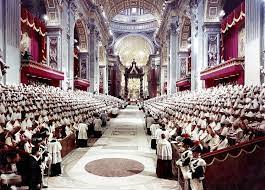 Le concile Vatican II
I  Principaux éléments de la Révolution tranquille, 1960-1966
Le concile Vatican II : réformes

Réforme liturgique

Priorité de la Bible sur la tradition

Œcuménisme, liberté religieuse

Ouverture sur le monde
I  Principaux éléments de la Révolution tranquille, 1960-1966
5. Nouvelle place des femmes dans la société
           		Claire Kirkland-Casgrain (1961-1973) , ministre








            1964 : loi sur la capacité juridique des femmes mariées
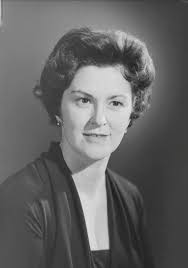 I  Principaux éléments de la Révolution tranquille, 1960-1966
6. Nouveau rôle de l’État
Jean Drapeau, en mars 1959 :
	« Bâtir enfin l’État du Québec, fort et sûr de lui, 	dynamique et rayonnant, voilà la grande tâche à laquelle 	nous sommes appelés. »

Interprétation de Stéphane Paquin : 
« Puisque l’objectif de la Révolution tranquille était de créer une société francophone hautement développée, l’État est investi du rôle d’agent ou de moteur principal du rattrapage. »
I  Principaux éléments de la Révolution tranquille, 1960-1966
6. Nouveau rôle de l’État
La nouvelle fonction publique : 
	ascension sociale d’hommes plus scolarisés. 
Les technocrates : 
	Claude Morin, Michel Bélanger, Jacques Parizeau, 
	Arthur Tremblay, Louis Bernard, Robert Boyd, 
	André Marier, Roch Bolduc, Éric Gourdeau, 
	Guy Coulombe, Yves Martin
I  Principaux éléments de la Révolution tranquille, 1960-1966
6. Nouveau rôle de l’État
Les intellectuels universitaires : 
	Jean-Charles Bonenfant, Léon Dion, Guy Rocher, 
	Guy Frégault, Marcel Rioux, Fernand Dumont, 
	Vincent Lemieux 
+ les leaders d’opinion : André Laurendeau, Claude Ryan

La modernité associée à la masculinité                                    		(v.g. la direction des hôpitaux : les administrateurs 					masculins remplacent les religieuses)
I  Principaux éléments de la Révolution tranquille, 1960-1966
6. Nouveau rôle de l’État
Fonction publique : le nombre de fonctionnaires passe de
 				29 000 à 53 000 durant la décennie 1960

1965 : loi sur la fonction publique, qui veut éliminer la 	
						corruption et le favoritisme
I  Principaux éléments de la Révolution tranquille, 1960-1966
7. Le nationalisme
* Le contexte international

* Le Québec remplace le Canada français comme territoire 										      national

1965 : Daniel Johnson : Égalité ou indépendance

Lutter contre l’infériorité économique des Canadiens français
I  Principaux éléments de la Révolution tranquille, 1960-1966
7. Le nationalisme
Les mouvements indépendantistes
Le RIN : Pierre Bourgault, André d’Allemagne, Andrée Ferretti
	      (1934-2003)           (1929-2001)                   (1935-
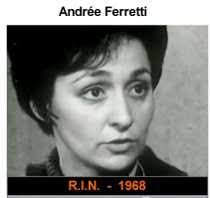 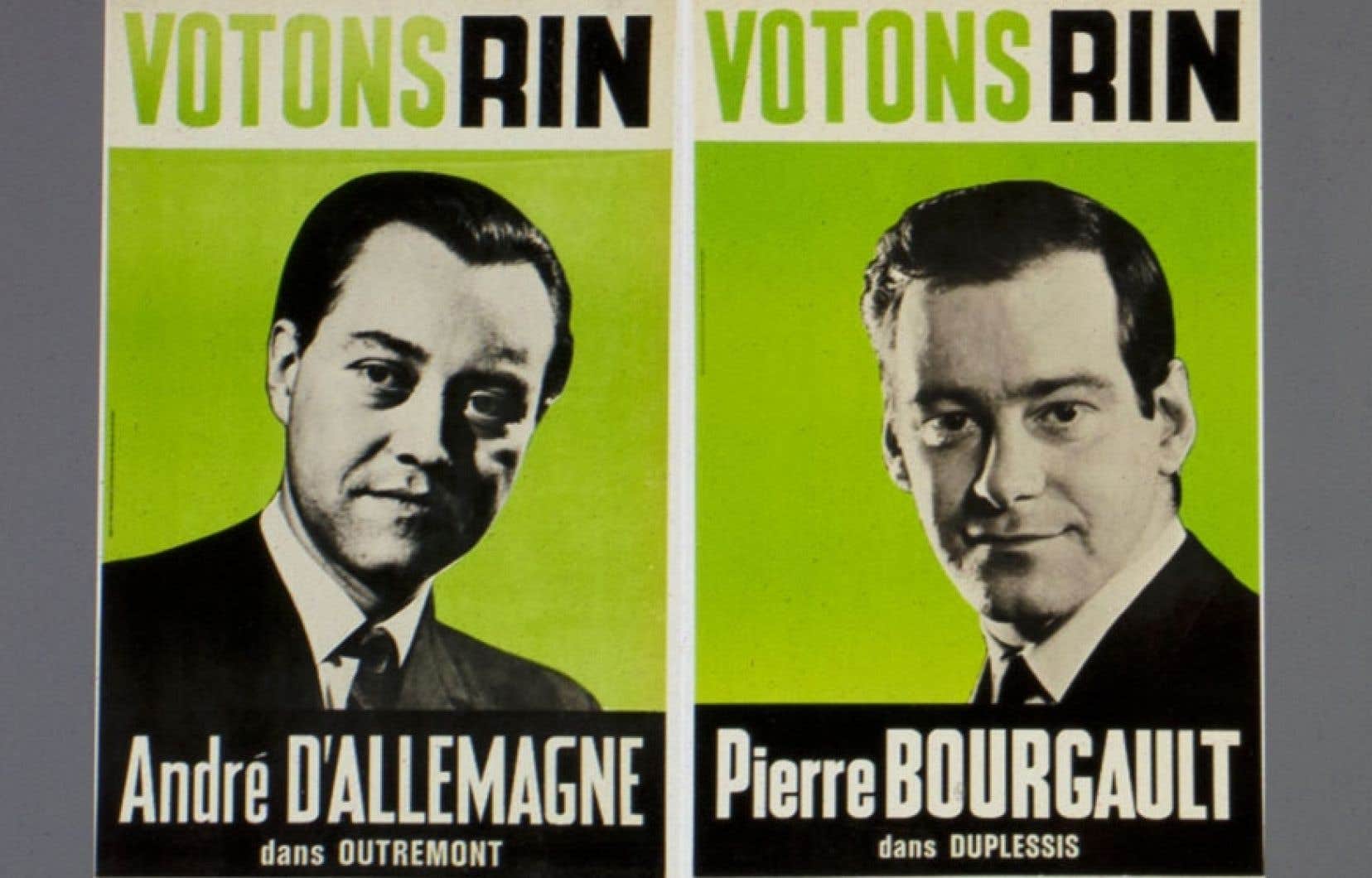 I  Principaux éléments de la Révolution tranquille, 1960-1966
7. Le nationalisme

* 1963 : lutte violente contre le colonialisme

* Le FLQ

* Influence des écrits de Frantz Fanon et d’Albert Memmi
I  Principaux éléments de la Révolution tranquille, 1960-1966
8. Le développement régional
	Dans les villes : fusions (v.g. Laval, une ville, 1965)
	En région, 1963 : création du BAEQ                                	Rapport en 1966 : relocalisation de villages de l’arrière-					    						    pays
	Le Nouveau-Québec :
1961 : Lévesque fait une tournée de l’Ungava
1963 : Direction générale du Nouveau-Québec
I  Principaux éléments de la Révolution tranquille, 1960-1966
9. Valorisation de la jeunesse
De 1951 à 1961, le Québec passe de 4 M à 5,25 M d’habitants

1963 : le droit de vote passe de 21 à 18 ans

Citation de François Ricard
I  Principaux éléments de la Révolution tranquille, 1960-1966
9. Valorisation de la jeunesse
François Ricard :
« Quant à la conscience qui anime cette génération,      le lyrisme y prend la forme d’une vaste innocence caractérisée par un amour éperdu de soi-même,        une confiance catégorique en ses propres désirs et ses propres actions, et le sentiment d’un pouvoir illimité sur le monde et sur les conditions de l’existence. » 
(La génération lyrique, Boréal, 1992, p. 8).
I  Principaux éléments de la Révolution tranquille, 1960-1966
10. La culture
1961 : Office de la langue française 
1961 : Télé-Métropole (canal 10)
Le cinéma : 
        1957 : l’ONF à Montréal
        1963 : Pierre Perreault et Michel Brault (ONF) : 
		                     				Pour la suite du monde	
1962 : le rapport Régis : fin de la censure
1963 : la Place des arts
1964 : le Musée d’art contemporain
I  Principaux éléments de la Révolution tranquille, 1960-1966
10. La culture
La littérature, la revue Liberté (1959) 
            Victor Lévy-Beaulieu, Jacques Ferron, Anne Hébert,       	Claude Jasmin, Gaston Miron, Jacques Godbout,  
	Réjean Ducharme, Marie-Claire Blais

Les boites à chansons ; les chansonniers 
Gilles Vigneault, 1964 :                                                                   			        « Mon pays, ce n’est pas un pays, c’est l’hiver… »
I  Principaux éléments de la Révolution tranquille, 1960-1966
11. Le rayonnement international : Expo 67
avril 1960 : visite du président de Gaulle au Canada
4 oct. 1961 : Lesage inaugure la délégation générale du Québec à Paris

17 mai 1967 : Johnson rencontre le président de Gaulle à 											Paris
28 avril – 27 oct. 1967 : Expo, 50 M de visiteurs
					      Ouverture sur le monde
I  Principaux éléments de la Révolution tranquille, 1960-1966
11. Le rayonnement international : Expo 67
Visite du général de Gaulle : 
                                          le 23 juillet, le Colbert accoste à Québec 
Au Château Frontenac :
 	« On assiste ici, comme dans maintes régions du monde,               	à l’avènement d’un peuple qui, dans tous les domaines, veut disposer de lui-même et prendre en main ses destinées. » 

24 juillet : chemin du Roy
I  Principaux éléments de la Révolution tranquille, 1960-1966
11. Le rayonnement international : Expo 67
À l’hôtel de ville de Montréal : « Je vais vous confier un secret […] une atmosphère du même genre que celle de la Libération ». 
   « La France entière voit ce qui se passe ici. […]  
      Vive le Québec libre ! »

Réactions dans le monde entier : 
					le Québec au cœur de l’actualité
De Gaulle : « Je leur ai fait gagner dix ans. »
Quelques suites de la Révolution tranquille, 1966-1970
5 juin 1966 : 56 UN (41 % du vote), 50 lib. (47 % du vote), 	 	2 indép. 

Slogan de l’UN : « Québec d’abord » 
     « faire du Québec un véritable État national »

Premier ministre : Daniel Johnson  
			       1968 : Jean-Jacques Bertrand.
D




                   Daniel Johnson				Jean-Jacques Bertrand
	          (1915-1968)					(1916-1973)
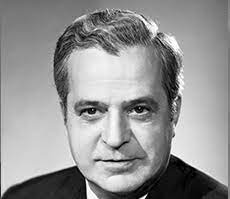 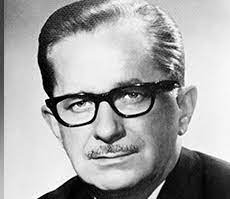 Quelques suites de la Révolution tranquille, 1966-1970
L’éducation
1967 : création des cégeps : 12 en 1967, 23 en 1968
Leur budget passe de 13 M à 46 M

déc. 1968 : création de l’Université du Québec
sept. 1969 : ouverture de l’UQAM, l’UQTR et l’UQAC
L’UQAM regroupe trois écoles normales,
                                         l’École des Beaux-Arts et le Collège Sainte-Marie

1969 : la formation des maîtres passe des écoles normales à 	  									l’Université
Quelques suites de la Révolution tranquille, 1966-1970
La religion
Laïcisation du personnel religieux : surtout 1968-1972
Baisse des vocations
1967 : démission du cardinal Léger

1968 : libéralisation de la loi sur le divorce
1969 : mariage civil
1968 : Humanæ vitæ : condamnation de la pilule 	   		     	     anticonceptionnelle et de la régulation des naissances
Quelques suites de la Révolution tranquille, 1966-1970
L’avortement
21 déc. 1967 : bill omnibus 
          légalisation de l’avortement si la vie ou la santé de la mère est mise    									     en question 
	légalisation de l’homosexualité 
	légalisation des loteries
Amendement : comité de trois médecins pour autoriser l’avortement
14 mai 1969 : adoption du bill omnibus
10 mai 1970 : le Front de libération des femmes du Québec réclame 			      l’avortement libre et gratuit
1er juin 1970 : arrestation du Dr Morgentaler
Quelques suites de la Révolution tranquille, 1966-1970
Santé et services sociaux
1966 : commission Castonguay-Nepveu
1969 : Régie de l’assurance-maladie
1970 : assurance-maladie
1969 : loi sur l’aide sociale

1970 : Ministère des Affaires sociales 
                 ministre : Claude Castonguay (1970-1973)
Les CLSC (Centre local de services communautaires)
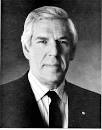 Quelques suites de la Révolution tranquille, 1966-1970
En politique : 
1968 : fondation du PQ (Parti québécois) 
1968 : Pierre-Elliot Trudeau, premier ministre du Canada
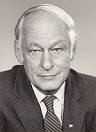 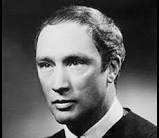 Quelques suites de la Révolution tranquille, 1966-1970
Libéralisation des mœurs
« C’est le début d’un temps nouveau » (Renée Claude, 1970) : 
	C'est le début d'un temps nouveau	La terre est à l'année zéro	La moitié des gens n'ont pas trente ans	Les femmes font l'amour librement
II Les préludes de la Révolution tranquille
La Grande Noirceur
Des indices  : 
	le régime autoritaire de Duplessis 
	l’alliance du clergé avec le gouvernement
	la corruption électorale, le patronage
	la censure
	l’anticommunisme
II Les préludes de la Révolution tranquille
La Grande Noirceur
    Sed contra : grands progrès
	éducation
 	agriculture, ressources naturelles 
            exploitation des mines (la Côte-Nord)
	religion
	culture
II Les préludes de la Révolution tranquille
L’après-guerre
1948 : Refus global de Borduas
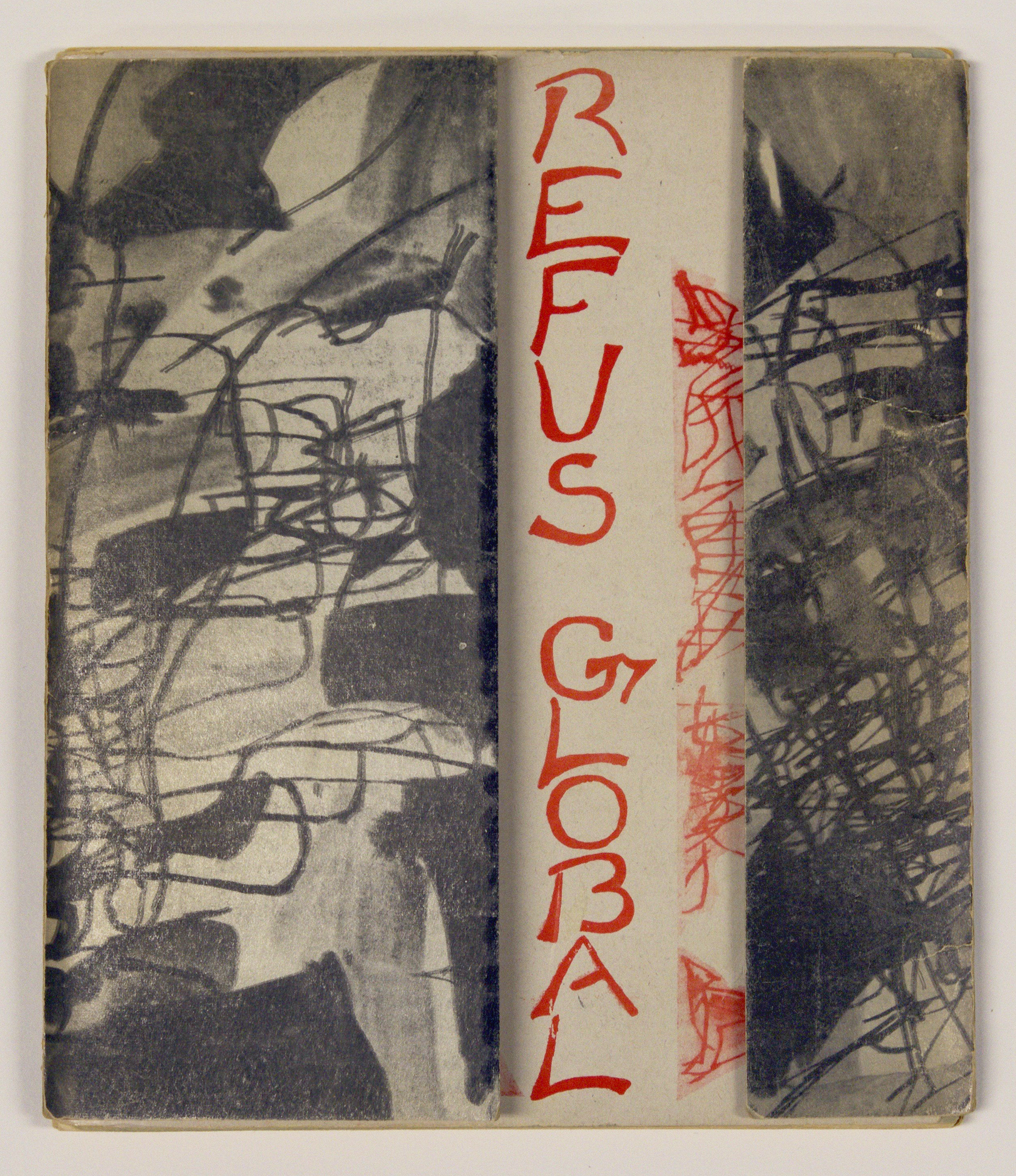 II Les préludes de la Révolution tranquille
L’après-guerre
1948 : Refus global de Borduas
1949 : la grève de l’amiante
1950 : Cité libre
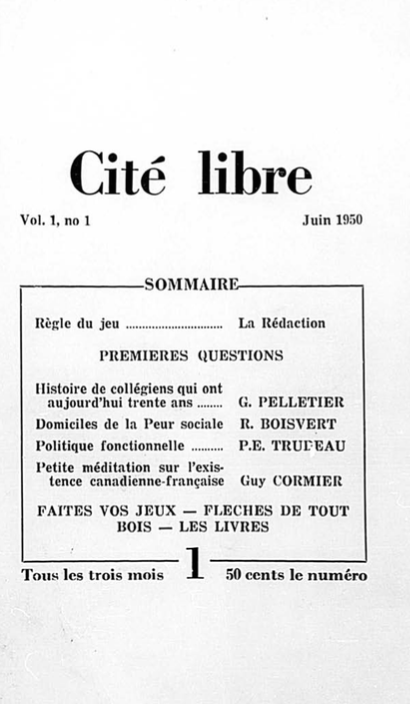 II Les préludes de la Révolution tranquille
L’après-guerre
1948 : Refus global de Borduas
1949 : la grève de l’amiante
1950 : Cité libre
1952 : la télévision (Radio-Canada) 
Grèves : Dupuis Frères (1952), Louiseville (1952) 
          Murdochville (1957), réalisateurs de Radio-Canada (1959)
6 sept. 1960 : Les Insolences du Frère Untel, Éd. de l’Homme 
					(1 $) : 100 000 copies en 6 mois
Édition merveilleuse : 1988.
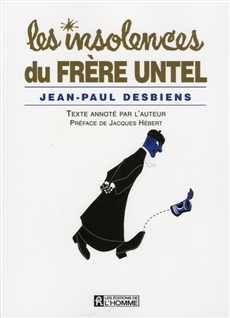 Jean-Paul Desbiens, Les insolences du Frère Untel, préface de       	Jacques Hébert, Montréal, Éditions de l’Homme, 1988, 258 p.
II Les préludes de la Révolution tranquille
La guerre de 1939-1945
1940 : assurance-chômage

1940 : suffrage féminin

1943 : instruction obligatoire

1944 : Hydro-Québec (nationalisation de la Montreal Light, 									   Heat & Power)
II Les préludes de la Révolution tranquille
Michael Gauvreau, Les origines catholiques de la Révolution 				    tranquille (2005, 2008)
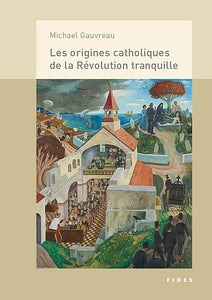 II Les préludes de la Révolution tranquille
Michael Gauvreau, Les origines catholiques de la Révolution 				    			   tranquille (2005, 2008) :
1930-1970 : le catholicisme, force centrale de la transformation du 		    Québec au 20e siècle
« Entre 1930 et 1960, l’Église a épousé une vision radicale de la modernité, particulièrement dans les domaines de la jeunesse, de l’identité des genres, du mariage et de la famille. »
la jeunesse, l’Action catholique, Cité libre 
nouvelle conception du mariage (le SPM), de la famille        sexualité sans complexe, rejet de l’autorité par les jeunes      nouvelle importance des laïcs
II Les préludes de la Révolution tranquille
Les années 30 : la crise
Remise en cause du capitalisme                                               		(montée du socialisme, du communisme) 
Programme de restauration sociale                                                       	l’ALN (Action libérale nationale)

Bouillonnement nationaliste et politique 
        Apogée de Lionel Groulx  :
                                   « Notre État français, nous l’aurons » (1937)
II Les préludes de la Révolution tranquille
Les années 30 : la crise
Bouillonnement intellectuel : avènement de la modernité
	La Relève, Maritain, de Saint-Denys Garneau
Contexte international : communisme (Staline),              fascisme (Mussolini), nazisme (Hitler), loi du cadenas (1937),        guerre d’Espagne (Norman Bethune)                                         	André Malraux à Montréal (1937)

Georges-Henri Lévesque et l’École des sciences sociales de 						 l’Université Laval
II Les préludes de la Révolution tranquille
Les années 30 : la crise
Bouillonnement culturel : 
le cinéma (prêtres cinéastes : Albert Tessier, Maurice Proulx)
 la radio
le frère Marie-Victorin et le Jardin botanique (1931)
l’art : Contemporary Arts Society                                              	 		   (Société d’art contemporain de Montréal)
II Les préludes de la Révolution tranquille
Les années 1920

Les débuts du régime Taschereau : Athanase David

1920 : Université de Montréal 
1920 : facultés des sciences à Laval et à Montréal.
1920 : École des sciences sociales, économiques et politiques 							(Édouard Montpetit)
II Les préludes de la Révolution tranquille
Les années 1920
Les débuts du régime Taschereau : Athanase David
1921 : loi de l’Assistance publique : pour les indigents
            1/3 par le gouvernement, 1/3 par la municipalité et       	1/3 par la communauté religieuse
Vive polémique : intrusion de l’État dans la charité privée

Martin Petitclerc, « À propos de « ceux qui sont en dehors de la société ». L’indigent et l’assistance publique au Québec dans la première moitié du XXe siècle », Revue d’histoire de l’Amérique française, vol. 65, no 2-3, 2012, p. 227-256.
Athanase David (1882-1953)
II Les préludes de la Révolution tranquille
Les débuts du régime Taschereau : Athanase David (1919-1936)
1920 : bourses d’Europe
1920 : Archives de la Province de Québec : Pierre-Georges Roy
1922 : Commission des monuments historiques
1922 : Musée de la Province de Québec 
1922 : École des beaux-arts, Québec (1922), Montréal (1923)
1922 : les prix David (œuvres littéraires ou scientifiques)
 
Fernand Harvey, « La politique culturelle d'Athanase David, 1919-1936 », Les Cahiers des Dix, 57 (2003), p. 31–83.
III La Révolution tranquille est-elle le phénomène le plus important de l’histoire du Québec au 20e siècle ?
III La Révolution tranquille est-elle le phénomène le plus important de l’histoire du Québec au 20e siècle ?
Le premier gouvernement Lévesque, 1976-1980 

Jacques-Yvan Morin : éducation
Jacques Parizeau : finances 
Camille Laurin : développement culturel 
Bernard Landry : développement économique
Pierre Marois : développement social
Lise Payette : consommateurs
III La Révolution tranquille est-elle le phénomène le plus important de l’histoire du Québec au 20e siècle ?
Le premier gouvernement Lévesque, 1976-1980
 
Denis Lazure : Affaires sociales
Marc-André Bédard : justice 
Claude Morin : Affaires intergouvernementales 
Jean Garon : agriculture
Jacques Couture : immigration, travail
Claude Charron : jeunesse
Denis Vaugeois : Affaires culturelles (1978)
III La Révolution tranquille est-elle le phénomène le plus important de l’histoire du Québec au 20e siècle ?
Le premier gouvernement Lévesque, 1976-1980
	1977 : le financement des partis politiques
                         l’assurance-automobile
                      la loi 101 

	1978 : le zonage agricole
         	 la création du BAPE
		 l’entente Cullen-Couture sur la sélection des immigrants
III La Révolution tranquille est-elle le phénomène le plus important de l’histoire du Québec au 20e siècle ?
Le premier gouvernement Lévesque, 1976-1980
1979 : les congés de maternité (congé d’adoption, congé de paternité)
	 loi sur la santé et la sécurité au travail (la CSST)
         loi sur la protection de la jeunesse (la DPJ) 
1976 : fin des poursuites pour avortement (Morgentaler)

Québec Inc. : Québécor, Bombardier, Provigo, SNC-Lavalin, Cascades, 		   Couche-Tard
III La Révolution tranquille est-elle le phénomène le plus important de l’histoire du Québec au 20e siècle ?
Le premier gouvernement Lévesque, 1976-1980
essor du mouvement du patrimoine 
1978 : « Je me souviens » 
culture : chanson, théâtre, poésie, roman

montée du nationalisme 
1979 : livre blanc sur la souveraineté-association
20 mai 1980 : référendum (le non à 60 / 40).
III La Révolution tranquille est-elle le phénomène le plus important de l’histoire du Québec au 20e siècle ?
La crise des années 1930
Politique : ALN, UN
		nationalisme : Lionel Groulx (congrès 1937)
		 André Laurendeau, les Jeune-Canada, L’Action Nationale      
          Économique : lutte contre les trusts, la colonisation, les mines
Social : lois sociales (loi de l’extension des conventions 		  	   collectives), le secours direct, assurance-chômage
III La Révolution tranquille est-elle le phénomène le plus important de l’histoire du Québec au 20e siècle ?
La crise des années 1930
Culturel : 
le frère Marie-Victorin (le Jardin botanique) 
de Saint-Denys Garneau 
Georges-Henri Lévesque et l’École des sciences sociales 
le cinéma (prêtres cinéastes : Albert Tessier, Maurice Proulx)
III La Révolution tranquille est-elle le phénomène le plus important de l’histoire du Québec au 20e siècle ?
La crise des années 1930
Religieux : l’Action catholique spécialisée
                         La Relève (Maritain)
		        la mort du frère André (1937)

Contexte international : fascisme, communisme
      			guerre d’Espagne (Norman Bethune)
      			anti-communisme (le cardinal Villeneuve)
III La Révolution tranquille est-elle le phénomène le plus important de l’histoire du Québec au 20e siècle ?
Conclusion :
	chaque période a ses caractéristiques propres

Une chanson pour finir :
	« Qu’est-ce qu’on a fait de nos rêves ? » 
		Sylvain Lelièvre, 1993
Sylvain Lelièvre (1943-2002)
Qu’est-ce qu’on a fait de nos rêves ?
Qu’est-ce qu’on a fait de nos rêves ? 
	Les rêves de nos vingt ans
	Qu’est-ce qu’on a fait de nos rêves ?
	Même trop fous, même trop grands ? 
 
 
	On rêvait de changer le monde
	Est-ce le monde qui nous a changés ? 
	[…]
	Se peut-il qu’en prenant de l’âge
	On déserte son propre cœur ?
Qu’est-ce qu’on a fait de nos rêves ?
En échange de quelques roses
	Offertes aux canons des fusils
	On croyait que l’ordre des choses
	Allait se mettre en fleur aussi
	On rêvait de changer la vie
	Et de tout reprendre à zéro
Qu’est-ce qu’on a fait de nos rêves ?
On rêvait d’un peu d’équilibre
	Entre les pauvres et les nantis
	[…]
 
	On rêvait aussi d’une terre
	D’un pays qu’on croyait à nous
	[…]

	Sylvain Lelièvre (1943-2002)